«С чего начинается Родина…»
Природа родного края Ярославской области.
Проект старшей группы
Киселева П.С.
Цель нашего проекта :
Познакомить детей с природой родного края, с разнообразием флоры и фауны. 
Сформировать у детей 
осознанно-правильное 
отношение к 
представителям живой 
природы; убеждение, 
что красота природы 
бесценна, 
поэтому её надо
 охранять.
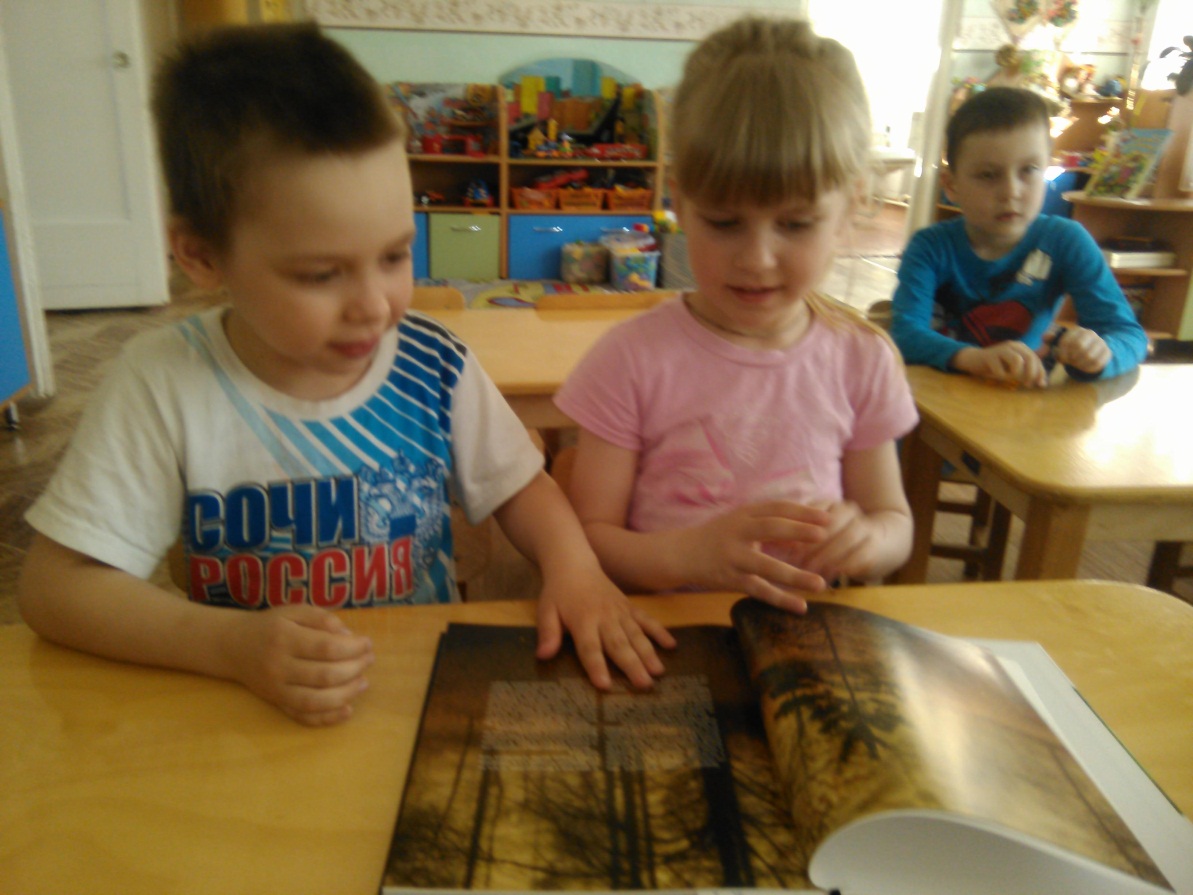 Задачи:
Систематизировать знания об окружающем мире.
Формировать элементарные представления о взаимосвязях в природе.
Развивать поисково-исследовательскую деятельность детей.
Расширять и систематизировать знания о растительном, животном и подводном мире Ярославского края.
Развивать познавательный интерес к объектам окружающего нас мира через чтение стихов о природе, через практическую деятельность.
Развивать связную речь, обогащать словарь детей, образное и вариативное мышление, фантазию, воображение, творческие способности.
Развивать художественное творчество, организуя выставку рисунков на тему «Подводный мир Волги!».
Воспитывать любовь к природе родного края, восприятие её красоты и многообразия.
Проект проводился с 11 апреля по 22 апреля 2023 г.
Работая над проектом проводились:
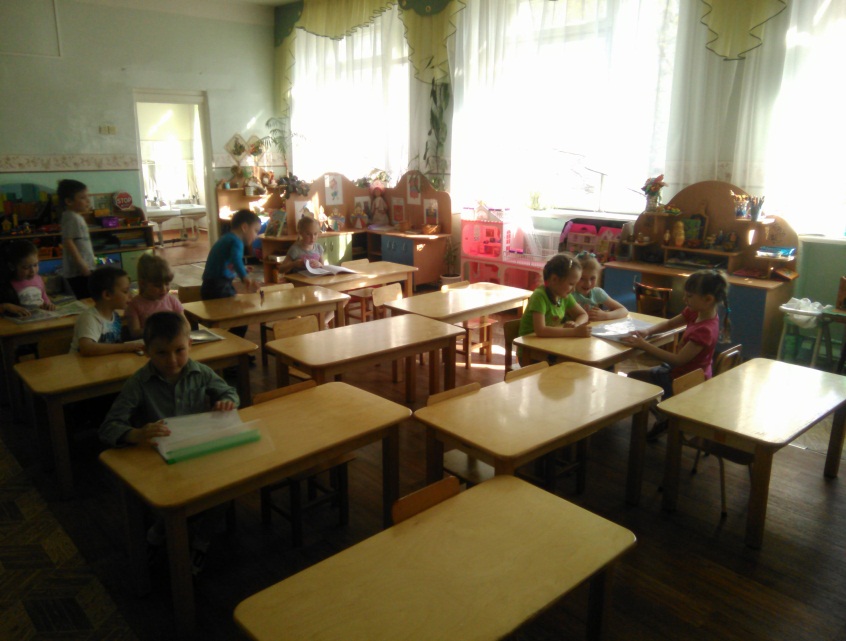 Беседы :
«Река Волга»
«Рыбинское водохранилище»
«Кто живет в нашем море?»
«Дарвинский заповедник»
«Рыбы Дарвинского заповедника»
«Птицы и животные Дарвинского заповедника»
«Красная книга Ярославской области – животные»
«Красная книга Ярославской области – птицы и насекомые»
«Как нужно охранять природу нашего края?»
Рассматривались иллюстрации:
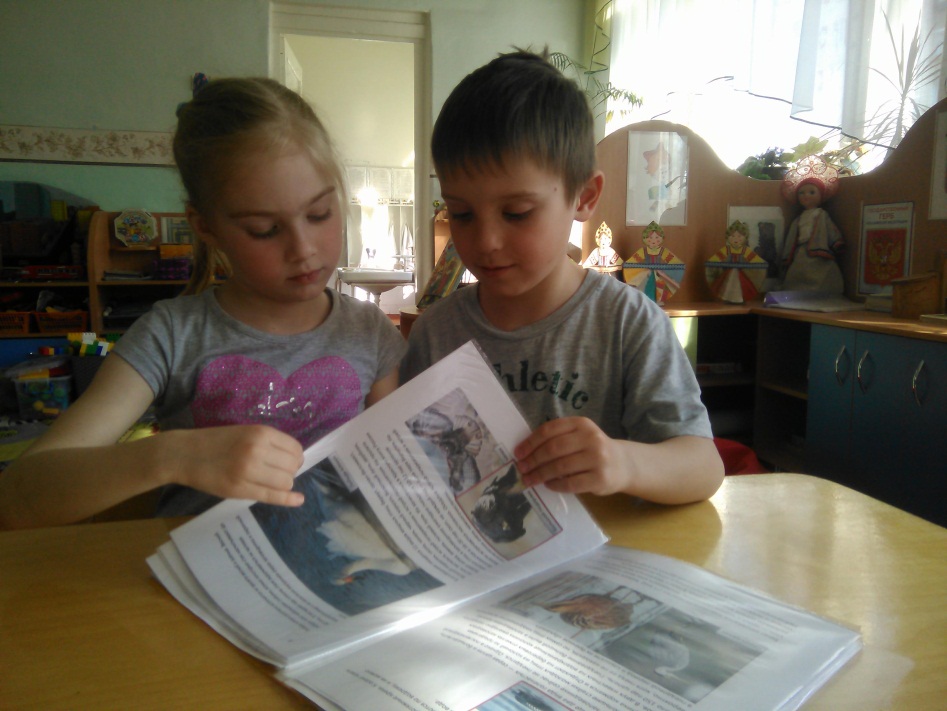 «О Волге»
«Рыбинское водохранилище»
«Рыбы Рыбинского 
водохранилища»
«Рыбы Дарвинского
 заповедника»
« Река Волга»
«Рыбинское Водохранилище»
«Дарвинский заповедник»
«Красная книга Ярославской области – животные, птицы, насекомые»
Проводились развивающие мероприятия:
Сюжетно – ролевая игра «Путешествие по Волге»
 Рисование «Подводный мир 
реки Волги»
Аппликация «Рыбы»
Дидактическая игра 
«Третий лишний»
А также  различные наблюдения 
и творческая деятельность детей 
на тему проекта.
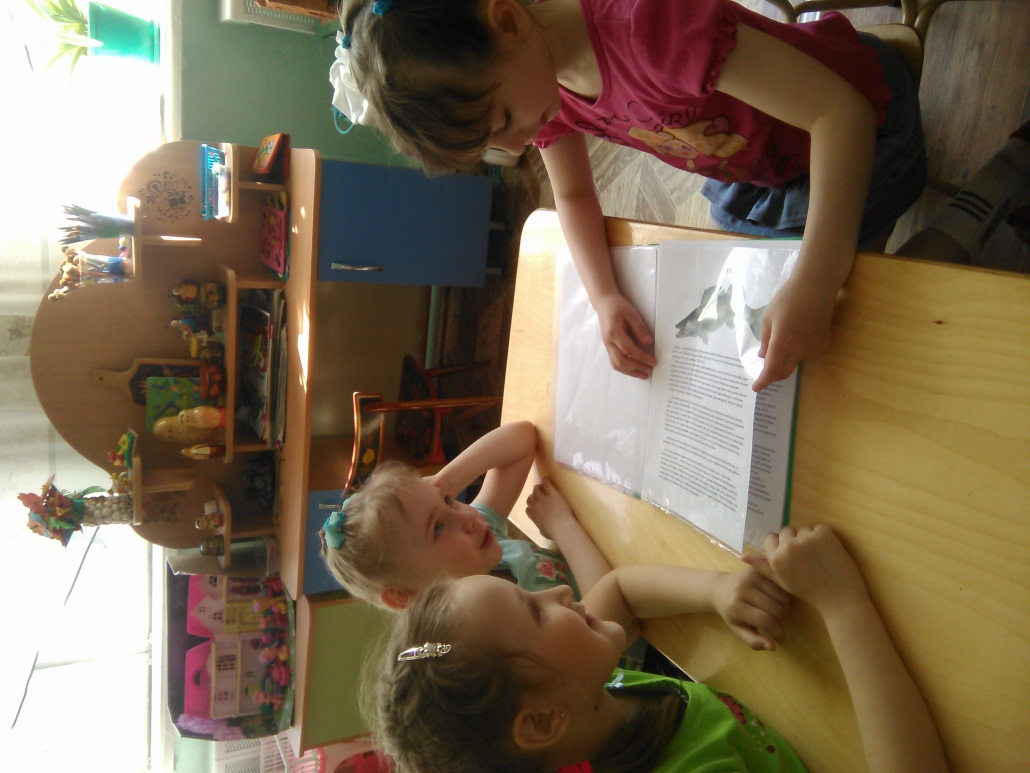 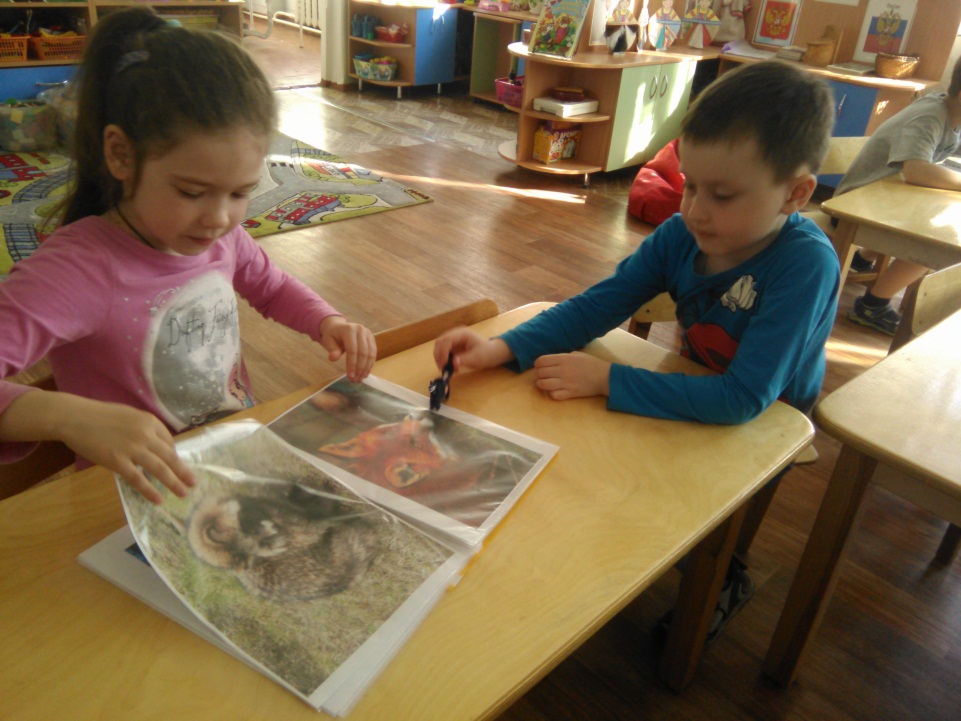 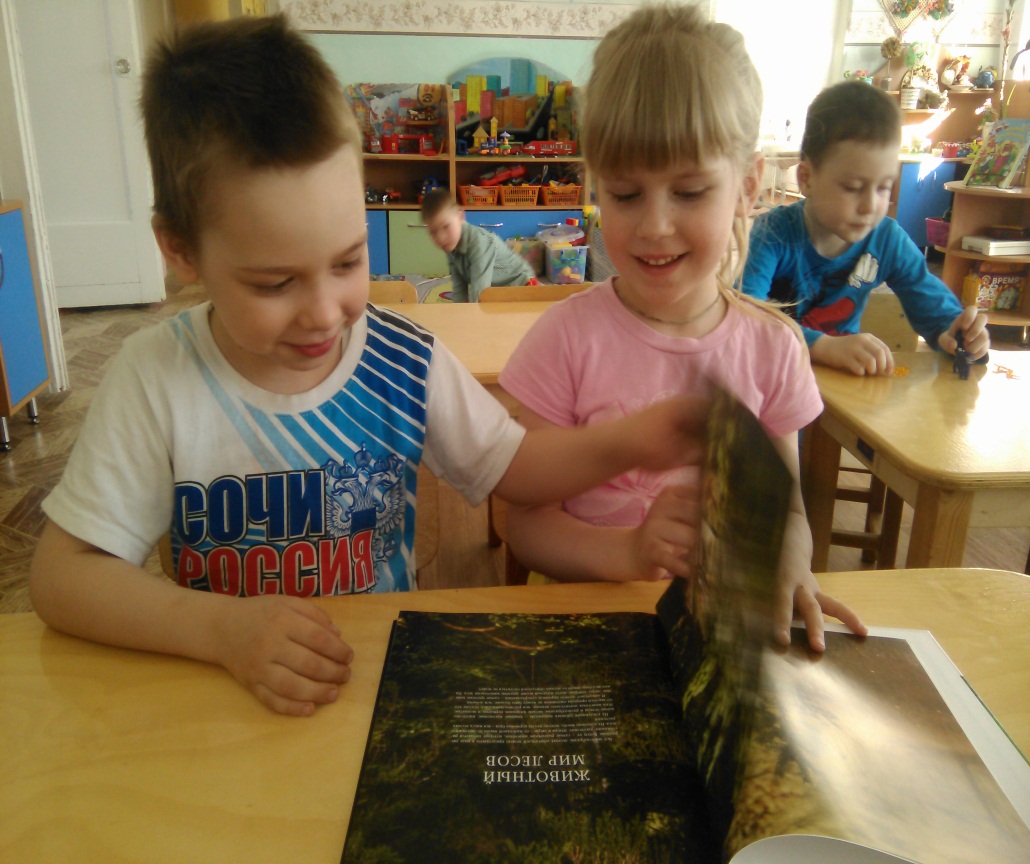 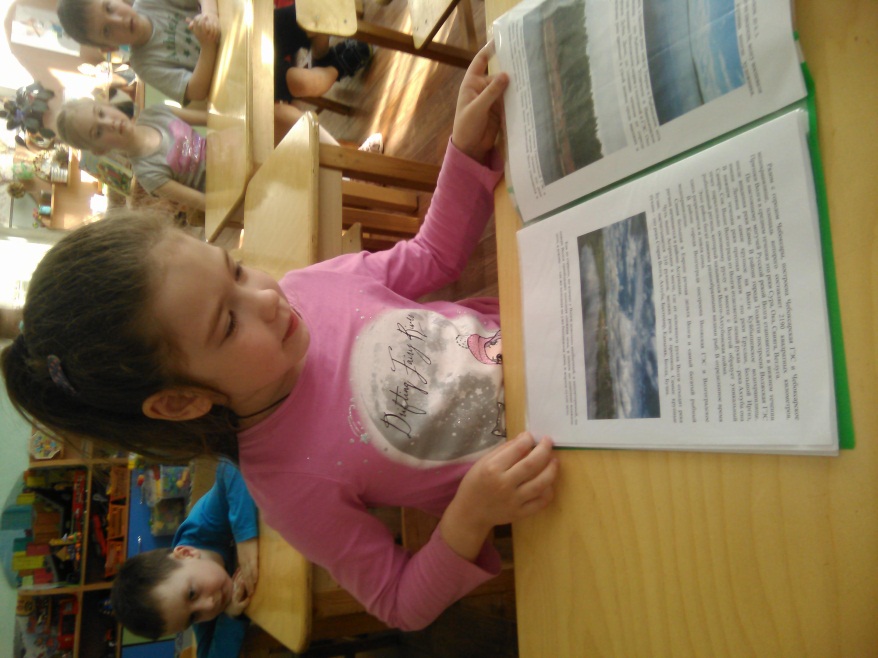 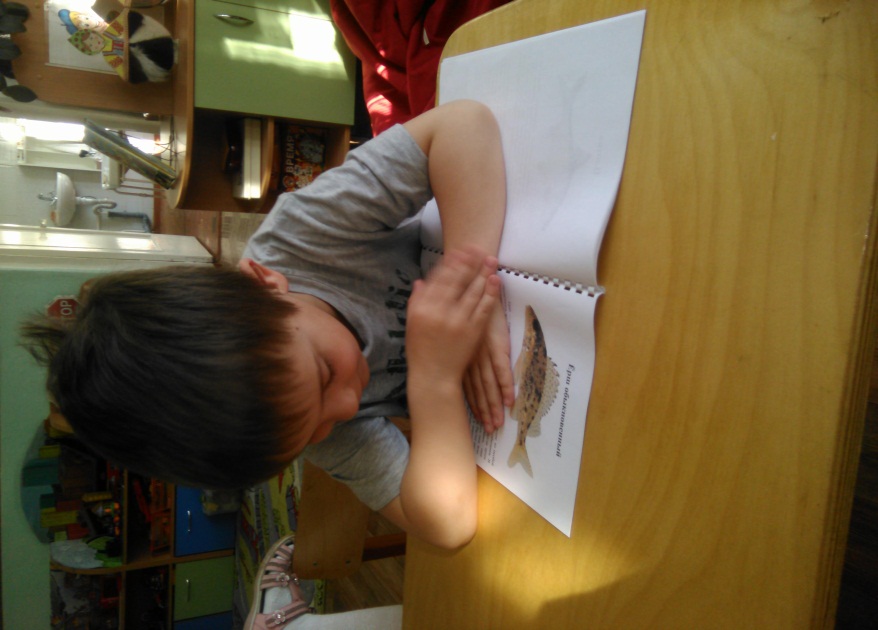 Продукт нашего проекта :
Альбомы 
«Красная книга Ярославской области»
«Рыбы Рыбинского водохранилища»
«Дарвинский заповедник»
«Река Волга»
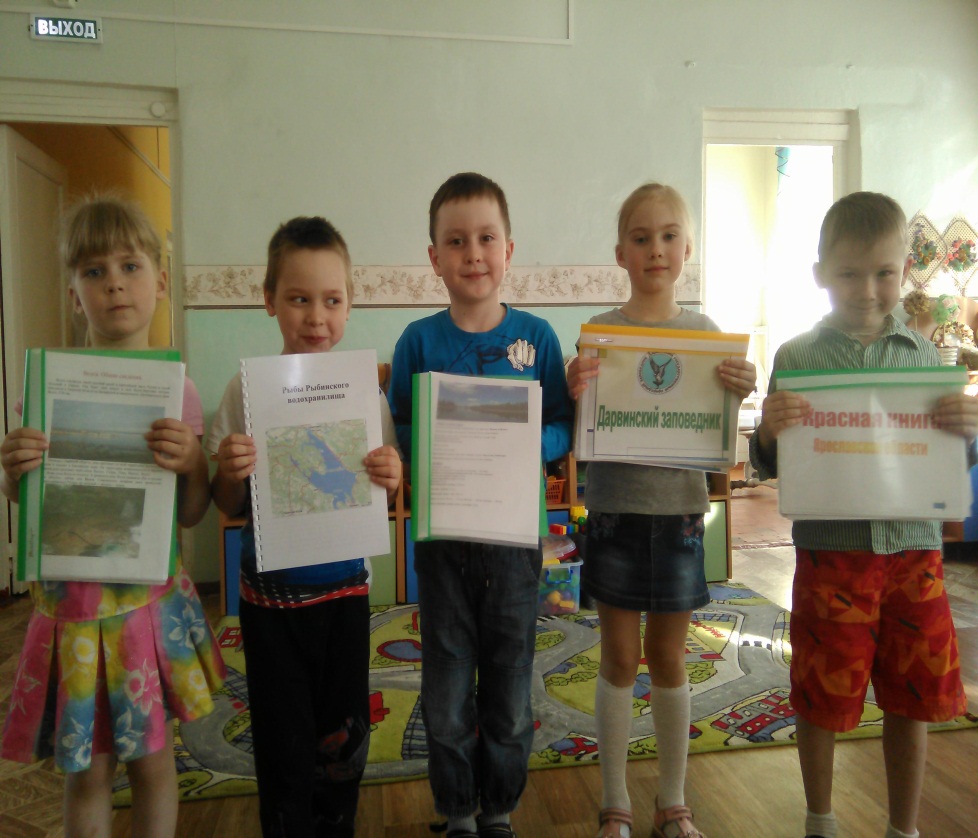 Спасибо за внимание!
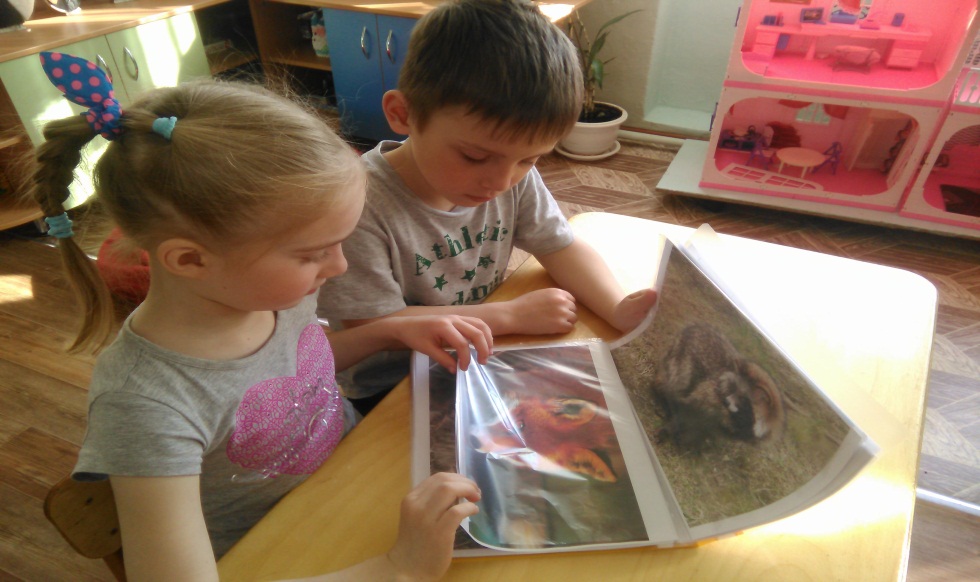 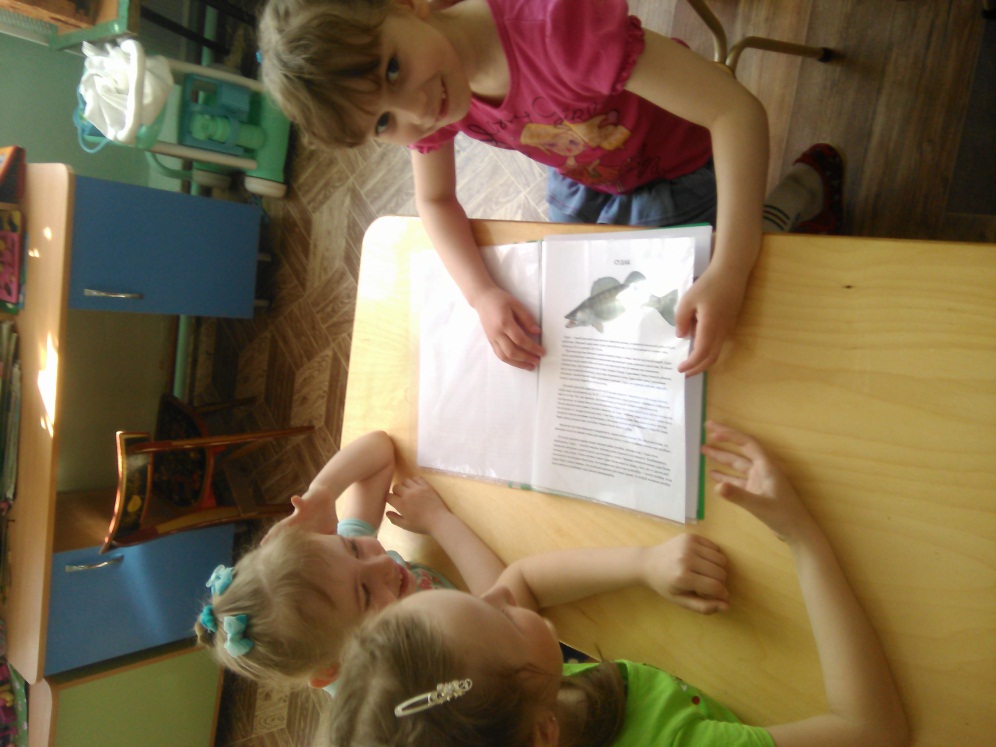 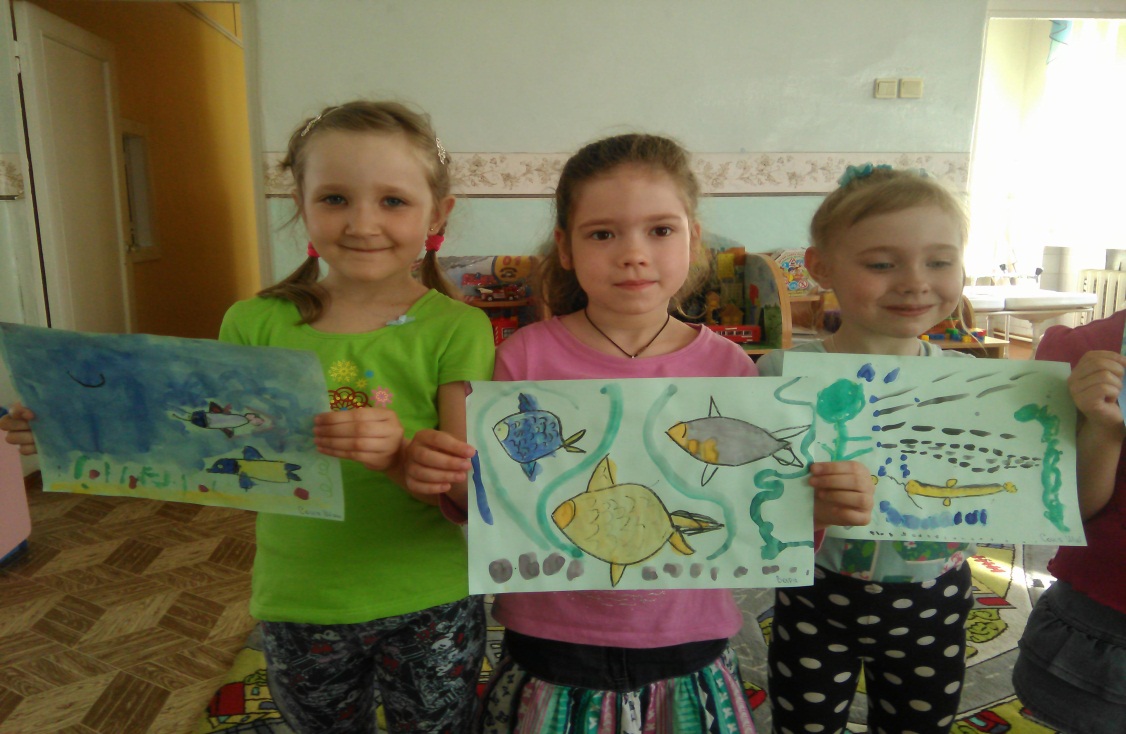